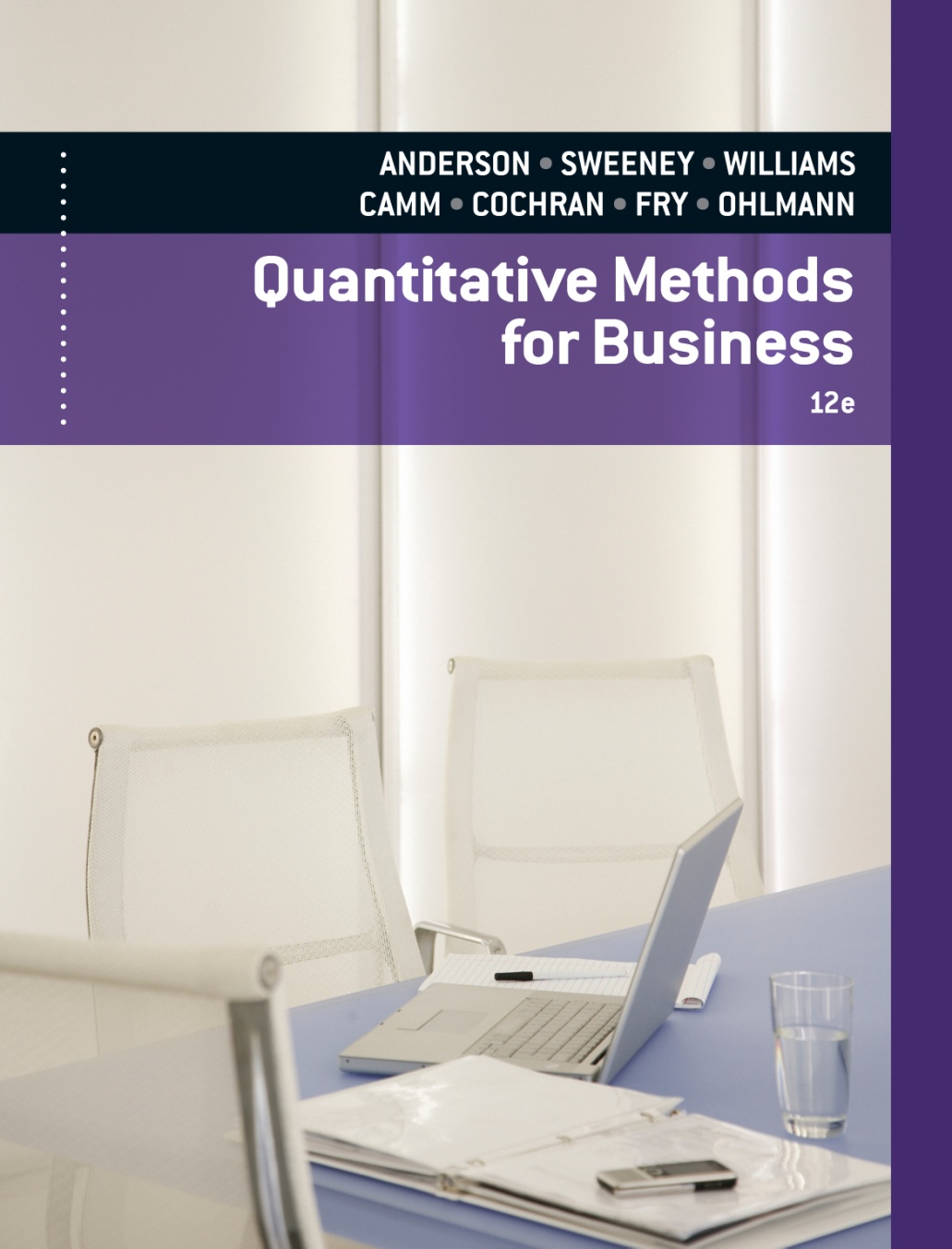 Slides  by
.
.
.
.
.
.
.
.
.
.
.
.
John Loucks

St. Edward’s Univ.
Chapter 2 Introduction to Probability
Experiments and the Sample Space
Assigning Probabilities to Experimental Outcomes
Events and Their Probabilities
Some Basic Relationships of Probability
Bayes’ Theorem
Simpson’s Paradox
What are the chances that sales will decrease
if we increase prices?
What are the odds that a new investment will
be profitable?
Uncertainties
Managers often base their decisions on an
   analysis of uncertainties such as the following:
What is the likelihood a new assembly method 
method will increase productivity?
Probability
Probability is a numerical measure of the likelihood
 that an event will occur.
Probability values are always assigned on a scale
 from 0 to 1.
A probability near zero indicates an event is quite
 unlikely to occur.
A probability near one indicates an event is almost
 certain to occur.
Probability as a Numerical Measureof the Likelihood of Occurrence
Increasing Likelihood of Occurrence
0
.5
1
Probability:
The event
is very
unlikely
to occur.
The occurrence
of the event is
  just as likely as
it is unlikely.
The event
is almost
certain
to occur.
Statistical Experiments
In statistics, the notion of an experiment differs
 somewhat from that of an experiment in the
 physical sciences.
In statistical experiments, probability determines
 outcomes.
Even though the experiment is repeated in exactly
 the same way, an entirely different outcome may
 occur.
For this reason, statistical experiments are some-
 times called random experiments.
An Experiment and Its Sample Space
An experiment is any process that generates well-
 defined outcomes.
The sample space for an experiment is the set of
 all experimental outcomes.
An experimental outcome is also called a sample
 point.
An Experiment and Its Sample Space
Experiment

Toss a coin
Inspection a part
Conduct a sales call
Roll a die
Play a football game
Sample Space

Head, tail
Defective, non-defective
Purchase, no purchase
1, 2, 3, 4, 5, 6
Win, lose, tie
0 < P(Ei) < 1  for all i
Assigning Probabilities
Basic Requirements for Assigning Probabilities
1.  The probability assigned to each experimental
      outcome must be between 0 and 1, inclusively.
where:
	Ei  is the ith experimental outcome
      and P(Ei)  is its probability
P(E1) + P(E2) + . . . + P(En) = 1
Assigning Probabilities
Basic Requirements for Assigning Probabilities
2.  The sum of the probabilities for all experimental
      outcomes must equal 1.
where:
	n is the number of experimental outcomes
Assigning Probabilities
Classical Method
Assigning probabilities based on the assumption
 of equally likely outcomes
Relative Frequency Method
Assigning probabilities based on experimentation
 or historical data
Subjective Method
Assigning probabilities based on judgment
Classical Method
Example:  Rolling a Die
If an experiment has n possible outcomes, the
classical method would assign a probability of 1/n
to each outcome.
Experiment:  Rolling a die
Sample Space:  S = {1, 2, 3, 4, 5, 6}
Probabilities:  Each sample point has a
		 1/6 chance of occurring
Relative Frequency Method
Example:  Lucas Tool Rental
Lucas Tool Rental would like to assign probabilities
to the number of car polishers it rents each day.  
Office records show the following frequencies of daily
rentals for the last 40 days.
Number of
Polishers Rented
Number
of Days
0
1
2
3
4
4
  6
18
10
  2
Relative Frequency Method
Example:  Lucas Tool Rental
Each probability assignment is given by dividing
the frequency (number of days) by the total frequency
(total number of days).
Number of
Polishers Rented
Number
of Days
Probability
0
1
2
3
4
4
  6
18
10
  2
40
.10
  .15
  .45
  .25
  .05
1.00
4/40
Subjective Method
When economic conditions and a company’s
      circumstances change rapidly it might be
      inappropriate to assign probabilities based solely on
      historical data.
We can use any data available as well as our
      experience and intuition, but ultimately a probability
      value should express our degree of belief that the
      experimental outcome will occur.
The best probability estimates often are obtained by
      combining the estimates from the classical or relative
      frequency approach with the subjective estimate.
Subjective Method
Example:  House Offer
Consider the case in which Tim and Judy Elsmore justmade an offer to purchase a house. Two outcomes arepossible:
                          E1 = their offer is accepted                          E2 = their offer is rejected
Judy believes the probability their offer will be accepted is 0.8; thus, Judy would set P(E1) = 0.8 and P(E2) = 0.2. Tim, however, believes the probability that their offer will be accepted is 0.6; hence, Tim would set P(E1) = 0.6 and P(E2) = 0.4. Tim’s probability estimate for E1 reflects a greater pessimism that their offer will be accepted.
Events and Their Probabilities
An event is a collection of sample points.
The probability of any event is equal to the sum of
 the probabilities of the sample points in the event.
If we can identify all the sample points of an
 experiment and assign a probability to each, we
 can compute the probability of an event.
Events and Their Probabilities
Example:  Rolling a Die
Event E = Getting an even number when rolling
                  a die
E = {2, 4, 6}
P(E) = P(2) + P(4) + P(6)
= 1/6 + 1/6 + 1/6
=   3/6 =   .5
Some Basic Relationships of Probability
There are some basic probability relationships that
can be used to compute the probability of an event
without knowledge of all the sample point probabilities.
Complement of an Event
Addition Law
Conditional Probability
Multiplication Law
Some Basic Relationships of Probability
Example:  Bradley Investments
Bradley has invested in two stocks, Markley Oil 
and Collins Mining.  Bradley has determined that the
possible outcomes of these investments three months
from now are as follows.
Investment Gain or Loss
     in 3 Months (in $000)
Collins Mining
Markley Oil
8
-2
10
    5
    0
-20
Some Basic Relationships of Probability
Example:  Bradley Investments
An analyst made the following probability estimates.
Exper.  Outcome
Net Gain or Loss
Probability
(10,  8)
(10, -2)
(5,  8)
(5, -2)
(0,  8)
(0, -2)
(-20,  8)
(-20, -2)
$18,000  Gain
      $8,000  Gain
    $13,000  Gain
      $3,000  Gain
      $8,000  Gain
      $2,000  Loss
    $12,000  Loss
    $22,000  Loss
.20
.08
.16
.26
.10
.12
.02
.06
Tree Diagram
Example:  Bradley Investments
Collins Mining
(Stage 2)
Markley Oil
(Stage 1)
Experimental
Outcomes
Gain 8
(10, 8)   	 Gain   $18,000
(10, -2)  	 Gain     $8,000
Lose 2
Gain 10
(5, 8) 	 Gain   $13,000
Gain 8
(5, -2)   	 Gain     $3,000
Lose 2
Gain 5
Gain 8
(0, 8)    	 Gain     $8,000
Even
(0, -2)   	 Lose      $2,000
Lose 2
Lose 20
Gain 8
(-20, 8) 	 Lose    $12,000
(-20, -2)	 Lose    $22,000
Lose 2
Events and Their Probabilities
Example:  Bradley Investments
Event M = Markley Oil Profitable
M = {(10, 8), (10, -2), (5, 8), (5, -2)}
P(M) = P(10, 8) + P(5, 8) + P(0, 8) + P(-20, 8)
= .20 + .08 + .16 + .26
=   .70
Complement of an Event
The complement of event A is defined to be the event
 consisting of all sample points that are not in A.
The complement of A is denoted by Ac.
Sample
Space S
Event A
Ac
Venn
Diagram
Union of Two Events
The union of events A and B is the event containing
 all sample points that are in A or B or both.
The union of events A and B is denoted by A B
Sample
Space S
Event A
Event B
Union of Two Events
Example:  Bradley Investments
Event M = Markley Oil Profitable
Event C = Collins Mining Profitable
M C = Markley Oil Profitable 
	    or  Collins Mining Profitable (or both)
M C = {(10, 8), (10, -2), (5, 8), (5, -2), (0, 8), (-20, 8)}
P(M C) = P(10, 8) + P(10, -2) + P(5, 8) + P(5, -2)
	          + P(0, 8) + P(-20, 8)
= .20 + .08 + .16 + .26 + .10 + .02
=   .82
Intersection of Two Events
The intersection of events A and B is the set of all
 sample points that are in both A and B.
The intersection of events A and B is denoted by A 
Sample
Space S
Event A
Event B
Intersection of A and B
Intersection of Two Events
Example:  Bradley Investments
Event M = Markley Oil Profitable
Event C = Collins Mining Profitable
M C  = Markley Oil Profitable
	     and  Collins Mining Profitable
M C = {(10, 8), (5, 8)}
P(M C) = P(10, 8) + P(5, 8)
= .20 + .16
=   .36
Addition Law
The addition law provides a way to compute the
 probability of event A, or B, or both A and B occurring.
The law is written as:
P(A B) = P(A) + P(B) - P(A  B
Addition Law
Example:  Bradley Investments
Event M = Markley Oil Profitable
Event C = Collins Mining Profitable
M C = Markley Oil Profitable 
	    or  Collins Mining Profitable
We know:   P(M) = .70,  P(C) = .48,  P(M C) = .36
Thus:   P(M  C) = P(M) + P(C) - P(M  C)
= .70 + .48 - .36
=   .82
(This result is the same as that obtained earlier
using the definition of the probability of an event.)
Mutually Exclusive Events
Two events are said to be mutually exclusive if the
 events have no sample points in common.
Two events are mutually exclusive if, when one event
 occurs, the other cannot occur.
Sample
Space S
Event A
Event B
Mutually Exclusive Events
If events A and B are mutually exclusive, P(A  B = 0.
The addition law for mutually exclusive events is:
P(A B) = P(A) + P(B)
There is no need to
include “- P(A  B”
Conditional Probability
The probability of an event given that another event
 has occurred is called a conditional probability.
The conditional probability of A given B is denoted
 by P(A|B).
A conditional probability is computed as follows :
= Collins Mining Profitable
     given  Markley Oil Profitable
Conditional Probability
Example:  Bradley Investments
Event M = Markley Oil Profitable
Event C = Collins Mining Profitable
We know:  P(M C) = .36, P(M) = .70
Thus:
Multiplication Law
The multiplication law provides a way to compute the
 probability of the intersection of two events.
The law is written as:
P(A B) = P(B)P(A|B)
Multiplication Law
Example:  Bradley Investments
Event M = Markley Oil Profitable
Event C = Collins Mining Profitable
M C  = Markley Oil Profitable
	     and  Collins Mining Profitable
We know:  P(M) = .70,  P(C|M) = .5143
Thus:  P(M  C) = P(M)P(M|C)
= (.70)(.5143)
=   .36
(This result is the same as that obtained earlier
using the definition of the probability of an event.)
Marginal Probabilities
(appear in the margins
of the table)
Joint Probability Table
Collins Mining
Profitable (C)   Not Profitable (Cc)
Markley Oil

Profitable (M)
 
Not Profitable (Mc)
Total

   .70

   .30

 1.00
.36                          .34

.12                          .18
Total              .48                          .52
Joint Probabilities
(appear in the body
of the table)
Independent Events
If the probability of event A is not changed by the
 existence of event B, we would say that events A
 and B are independent.
Two events A and B are independent if:
P(A|B) = P(A)
P(B|A) = P(B)
or
Multiplication Lawfor Independent Events
The multiplication law also can be used as a test to see
 if two events are independent.
The law is written as:
P(A B) = P(A)P(B)
Multiplication Lawfor Independent Events
Example:  Bradley Investments
Event M = Markley Oil Profitable
Event C = Collins Mining Profitable
Are events M and C independent?
DoesP(M  C) = P(M)P(C) ?
We know:  P(M  C) = .36,  P(M) = .70,  P(C) = .48
But:  P(M)P(C) = (.70)(.48) = .34, not .36
Hence:  M and C are not independent.
Mutual Exclusiveness and Independence
Do not confuse the notion of mutually exclusive
 events with that of independent events.
Two events with nonzero probabilities cannot be
 both mutually exclusive and independent.
If one mutually exclusive event is known to occur,
 the other cannot occur.; thus, the probability of the
 other event occurring is reduced to zero (and they
 are therefore dependent).
Two events that are not mutually exclusive, might
 or might not be independent.
Bayes’ Theorem
Often we begin probability analysis with initial or
      prior probabilities.
Then, from a sample, special report, or a product
      test we obtain some additional information.
Given this information, we calculate revised or
      posterior probabilities.
Bayes’ theorem provides the means for revising the
      prior probabilities.
Prior
Probabilities
New
Information
Application
of Bayes’
Theorem
Posterior
Probabilities
Bayes’ Theorem
Example:  Quality of Purchased Parts
We can apply Bayes’ theorem to a manufacturing
firm that receives shipments of parts from two
different suppliers. Let A1 denote the event that a
part is from supplier 1 and A2 denote the event that
a part is from supplier 2. 
	Currently, 65% of the parts purchased by the
company are from supplier 1, and the remaining 35%
are from supplier 2. Thus, if a part is selected at
random, we would assign the prior probabilities
P(A1) = 0.65 and P(A2) = 0.35.
Bayes’ Theorem
Example:  Quality of Purchased Parts
The quality of the purchased parts varies with the
source of supply.  We will let G denote the event that a
part is good and B denote the event that a part is bad.
Based on historical data, the conditional probabilities
of receiving good and bad parts from the two 
suppliers are:

              P(G | Al) = 0.98  and  P(B | A1) = 0.02
              P(G | A2) = 0.95 and  P(B | A2) = 0.05
Tree Diagram
Example:  Quality of Purchased Parts
Part Quality
Supplier
Experimental
Outcomes
P(G|A1) = .98
P(A1  G)  = .6370
P(A1) = .65
P(A1  B)  = .0130
P(B|A1) = .02
P(G|A2) = .95
P(A2  G)  = .3325
P(A2) = .35
P(A2  B)  = .0175
P(B|A2) = .05
New Information
Example:  Quality of Purchased Parts
Now suppose that the parts from the two
suppliers are used in the firm’s manufacturing
process and that a bad part causes a machine to
break down. What is the probability that the bad
part came from supplier 1 and what is the
probability that it came from supplier 2? 
	With the information in the probability tree, we
can use Bayes’ theorem to answer these questions.
Bayes’ Theorem
To find the posterior probability that event Ai will
      occur given that event B has occurred, we apply
      Bayes’ theorem.
Bayes’ theorem is applicable when the events for
      which we want to compute posterior probabilities
      are mutually exclusive and their union is the entire
      sample space.
Posterior Probabilities
Example:  Quality of Purchased Parts
Given that the part received was bad, we revise
the prior probabilities as follows:
=    .4262
Bayes’ Theorem:  Tabular Approach
Example:  Quality of Purchased Parts
Step 1
Prepare the following three columns:
Column 1  -  The mutually exclusive events for
 which posterior probabilities are desired.
Column 2  -  The prior probabilities for the events.
Column 3  -  The conditional probabilities of the
 new information given each event.
Bayes’ Theorem:  Tabular Approach
Example:  Quality of Purchased Parts
Step 1
(1)
(2)
(3)
(4)
(5)
Prior
Probabilities
P(Ai)
Conditional
Probabilities
P(B|Ai)
Events
Ai
.02
.05
A1
A2
.65
  .35
1.00
Bayes’ Theorem:  Tabular Approach
Example:  Quality of Purchased Parts
Step 2
Prepare the fourth column:
Column 4  
     Compute the joint probabilities for each event and
the new information B by using the multiplication
law.
Multiply the prior probabilities in column 2 by the corresponding conditional probabilities in column 3.  That is, P(Ai IB) = P(Ai) P(B|Ai).
Bayes’ Theorem:  Tabular Approach
Example:  Quality of Purchased Parts
Step 2
(1)
(2)
(3)
(4)
(5)
Joint
Probabilities
P(Ai I B)
Prior
Probabilities
P(Ai)
Conditional
Probabilities
P(B|Ai)
Events
Ai
.0130
.0175
.02
.05
A1
A2
.65
  .35
1.00
.65 x .02
Bayes’ Theorem:  Tabular Approach
Example:  Quality of Purchased Parts
Step 2 (continued)
We see that there is a .0130 probability of the
part coming from supplier 1 and the part is bad.
We see that there is a .0175 probability of the
part coming from supplier 2 and the part is bad.
Bayes’ Theorem:  Tabular Approach
Example:  Quality of Purchased Parts
Step 3
Sum the joint probabilities in Column 4.  The
sum is the probability of the new information,
P(B).  The sum .0130 + .0175 shows an overall
probability of .0305 of a bad part being received.
Bayes’ Theorem:  Tabular Approach
Example:  Quality of Purchased Parts
Step 3
(1)
(2)
(3)
(4)
(5)
Joint
Probabilities
P(Ai I B)
Prior
Probabilities
P(Ai)
Conditional
Probabilities
P(B|Ai)
Events
Ai
.0130
.0175
.02
.05
A1
A2
.65
  .35
1.00
P(B) =  .0305
Bayes’ Theorem:  Tabular Approach
Example:  Quality of Purchased Parts
Step 4
Prepare the fifth column:
Column 5
     Compute the posterior probabilities using the
basic relationship of conditional probability.
The joint probabilities P(Ai I B) are in column 4
and the probability P(B) is the sum of column 4.
Bayes’ Theorem:  Tabular Approach
Example:  Quality of Purchased Parts
Step 4
(1)
(2)
(3)
(4)
(5)
Joint
Probabilities
P(Ai I B)
Posterior
Probabilities
P(Ai |B)
Prior
Probabilities
P(Ai)
Conditional
Probabilities
P(B|Ai)
Events
Ai
.0130
.0175
.02
.05
A1
A2
.4262
  .5738
1.0000
.65
  .35
1.00
P(B) =  .0305
.0130/.0305
Crosstabulation:  Simpson’s Paradox
Data in two or more crosstabulations are often
      aggregated to produce a summary crosstabulation.
We must be careful in drawing conclusions about the
       relationship between the two variables in the
       aggregated crosstabulation.
In some cases the conclusions based upon an
      aggregated crosstabulation can be completely
      reversed if we look at the disaggregated data. The
      reversal of conclusions based on aggregate and
      disaggregated data is called Simpson’s paradox.
Chapters Making Use of Probability
Chapter 3 – Probability Distributions
Chapter 4 – Decision Analysis
Chapter 5 – Utility and Game Theory
Chapter 13 – Project Scheduling: PERT/CPM
Chapter 14 – Inventory Models
Chapter 15 – Waiting Line Models
Chapter 16 - Simulation
Chapter 17 – Markov Processes
End of Chapter 2